EGI FedCloud User Supportcoordination meeting
Diego Scardaci - EGI.eu/INFN
Technical Outreach Expert
Outline
Tutorial @ EGI CF 2015

OpenStack native interface

BILS SLA

LToS platform

AOB
EGI FedCloud User Supportcoordination meeting
Tutorials @ EGI CF 2015
Good participation to all tutorials

Training infrastructure
OpenStack Native Interface
First tests to support Horizon

Probe for SWIFT almost ready
BILS SLA
172 CPU Cores, 400 GB of RAM, 8 TB of storage
PRISMA-INFN-BARI (pledged resources)
TR-FC1-ULAKBIM (pledged resources)
IN2P3-IRES (opportunistic)
A/R: 95%/95%
SLA valid for 2 years
Accessing services by individual users – an example:EGI Platform for the long-tail of science.Pilot access: http://access.egi.eu
International resource pool with easy-to-use science gateway environments
Zero-barrier access for users(Facebook, Google, EGI SSO)
Extendible platform: 
Join with an environment!
Join with a cloud or HTC cluster!
…
Science gateway
Science gateway
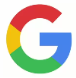 Resource pool with clouds and HTC clusters
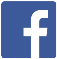 User Registration Portal
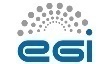 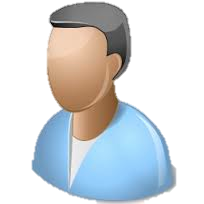 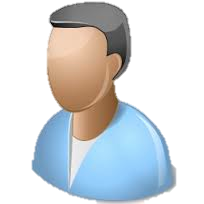 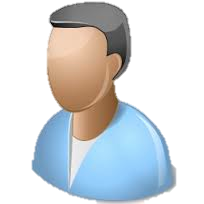 Users
Science gateway
Science gateway
…
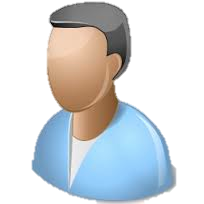 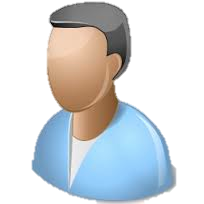 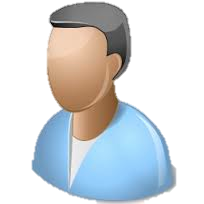 BEST DEMO
Support team
EGI Community Forum 2015, Bari
Front page: http://access.egi.eu
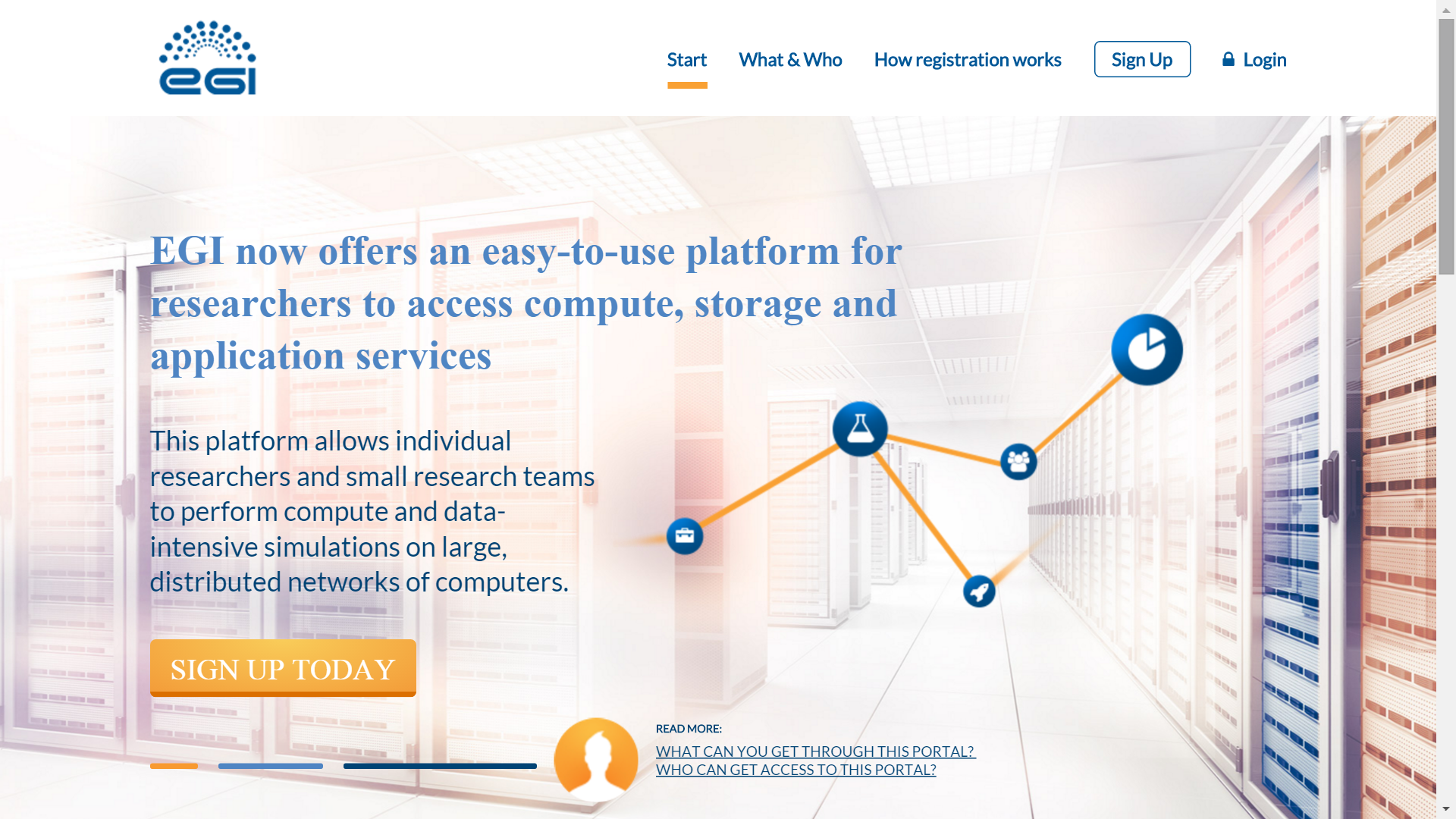 Front page
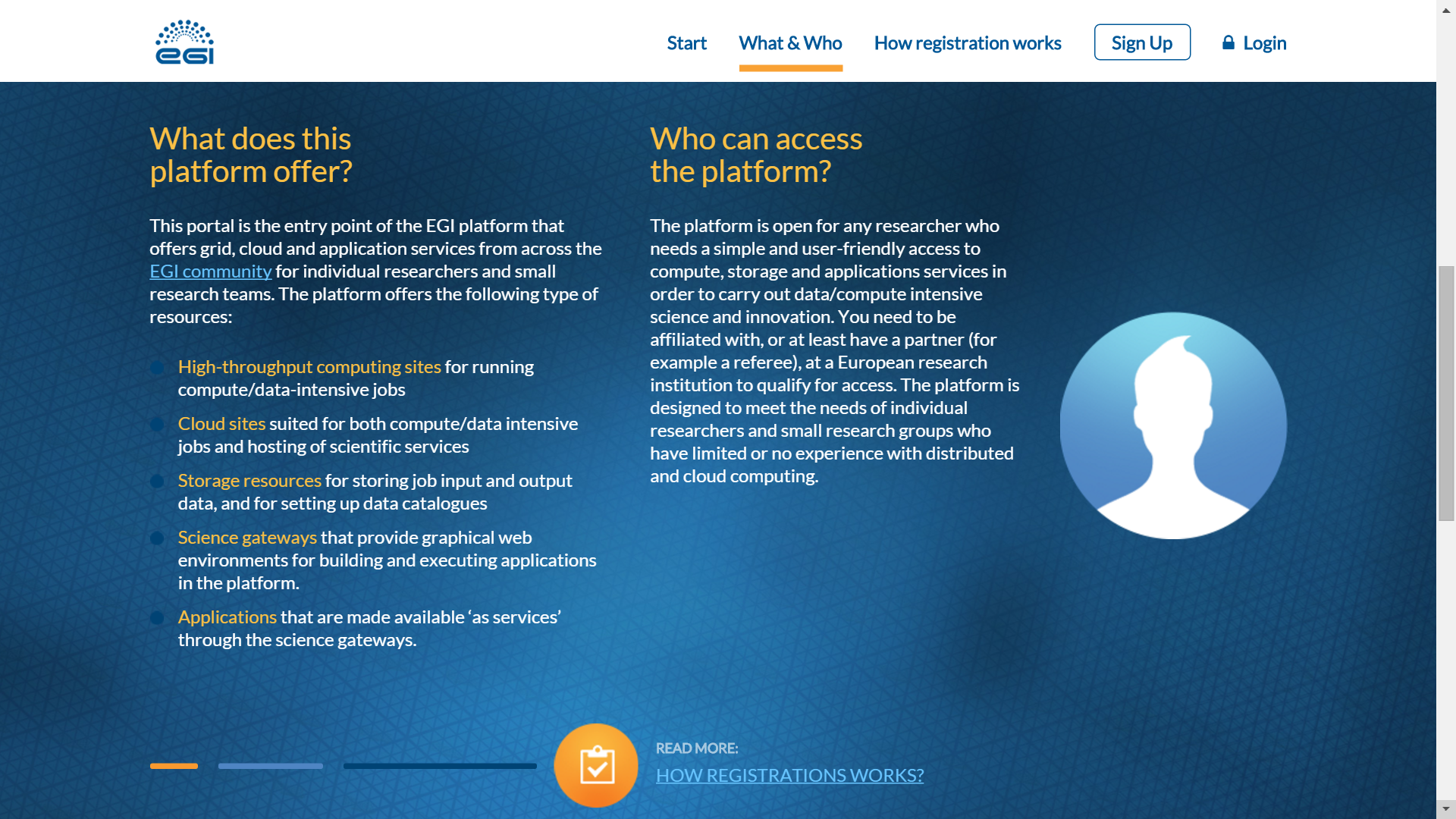 Front page
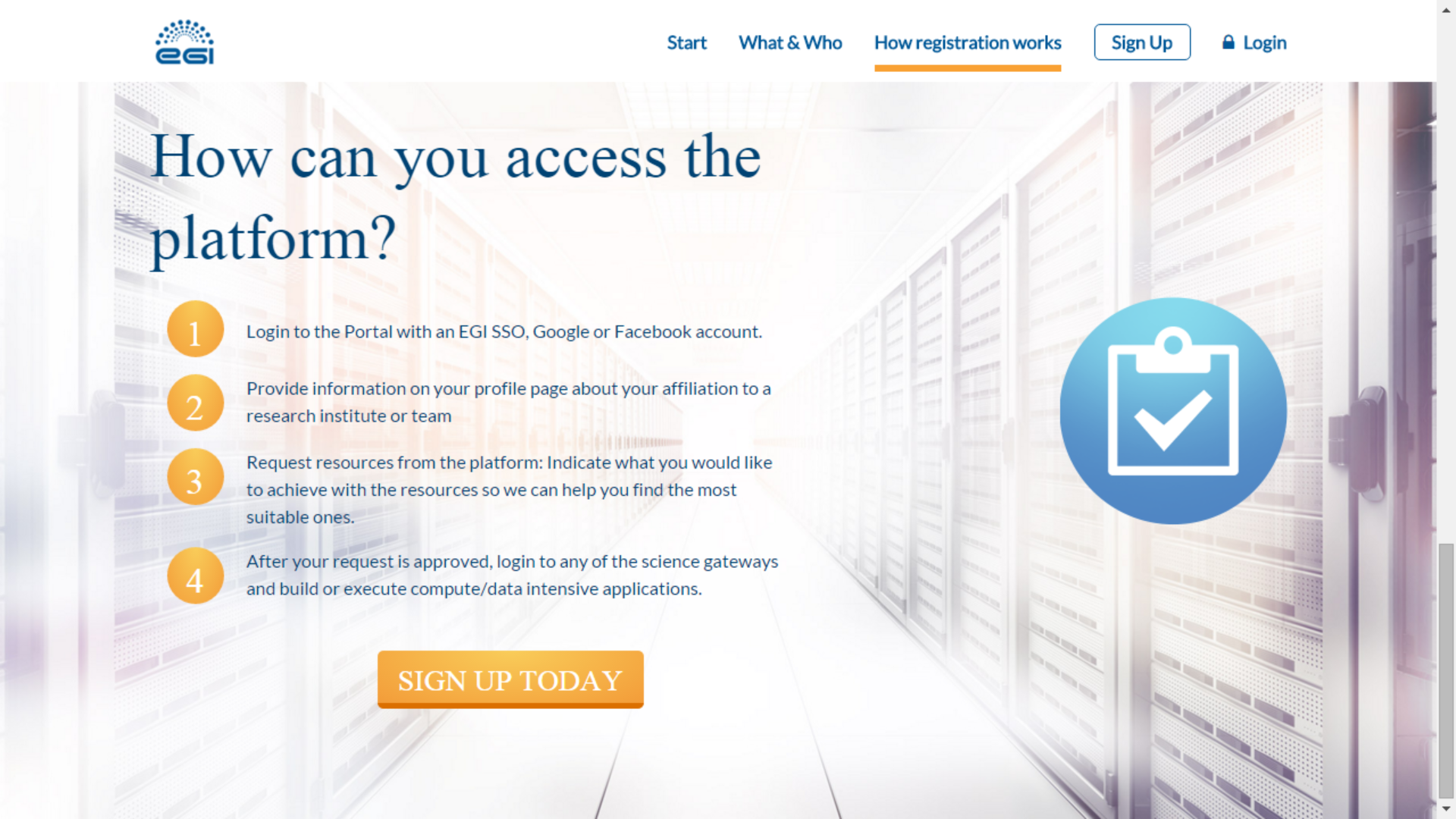 Login page
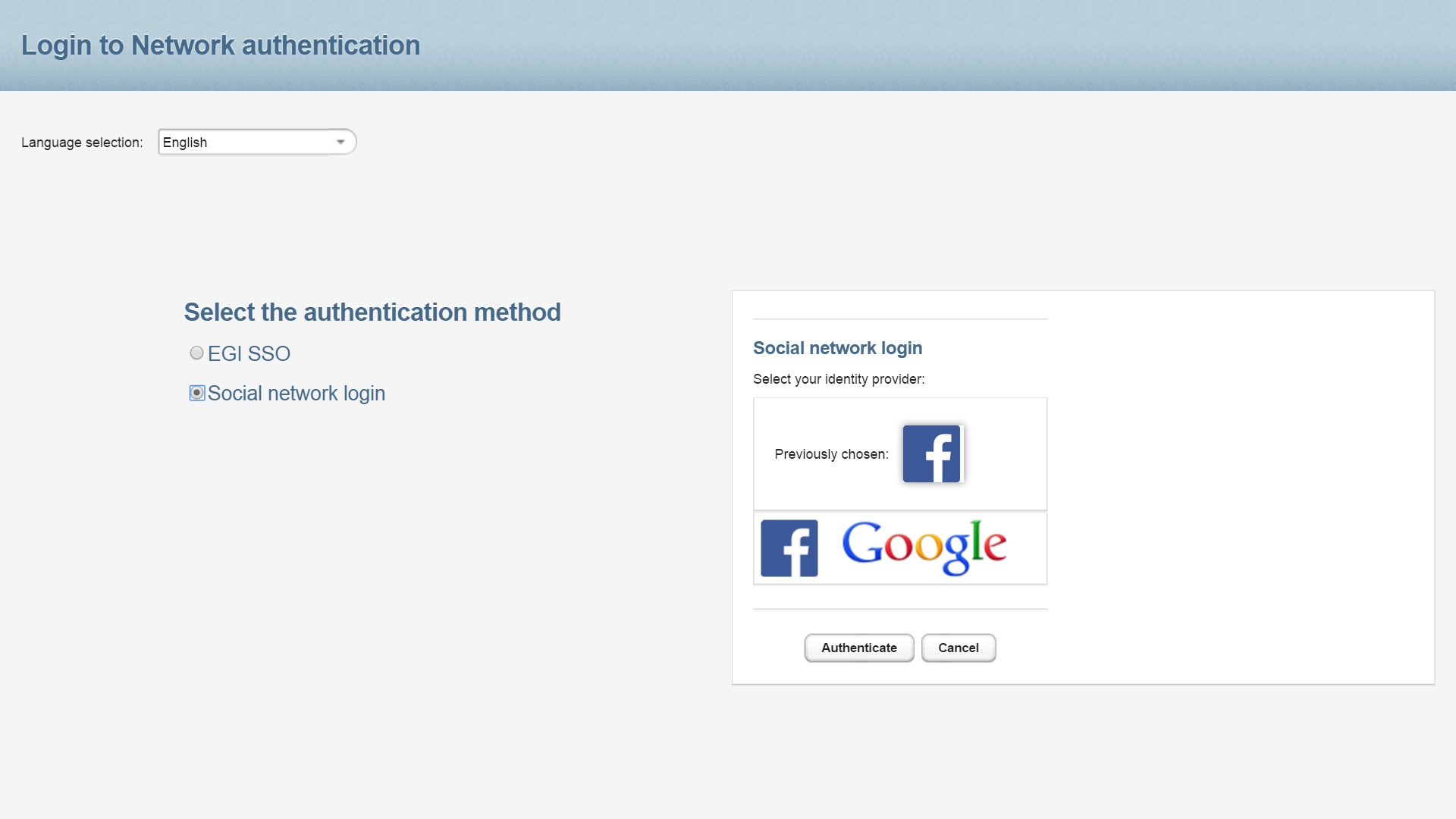 User ‘dashboard’ with 3-step process
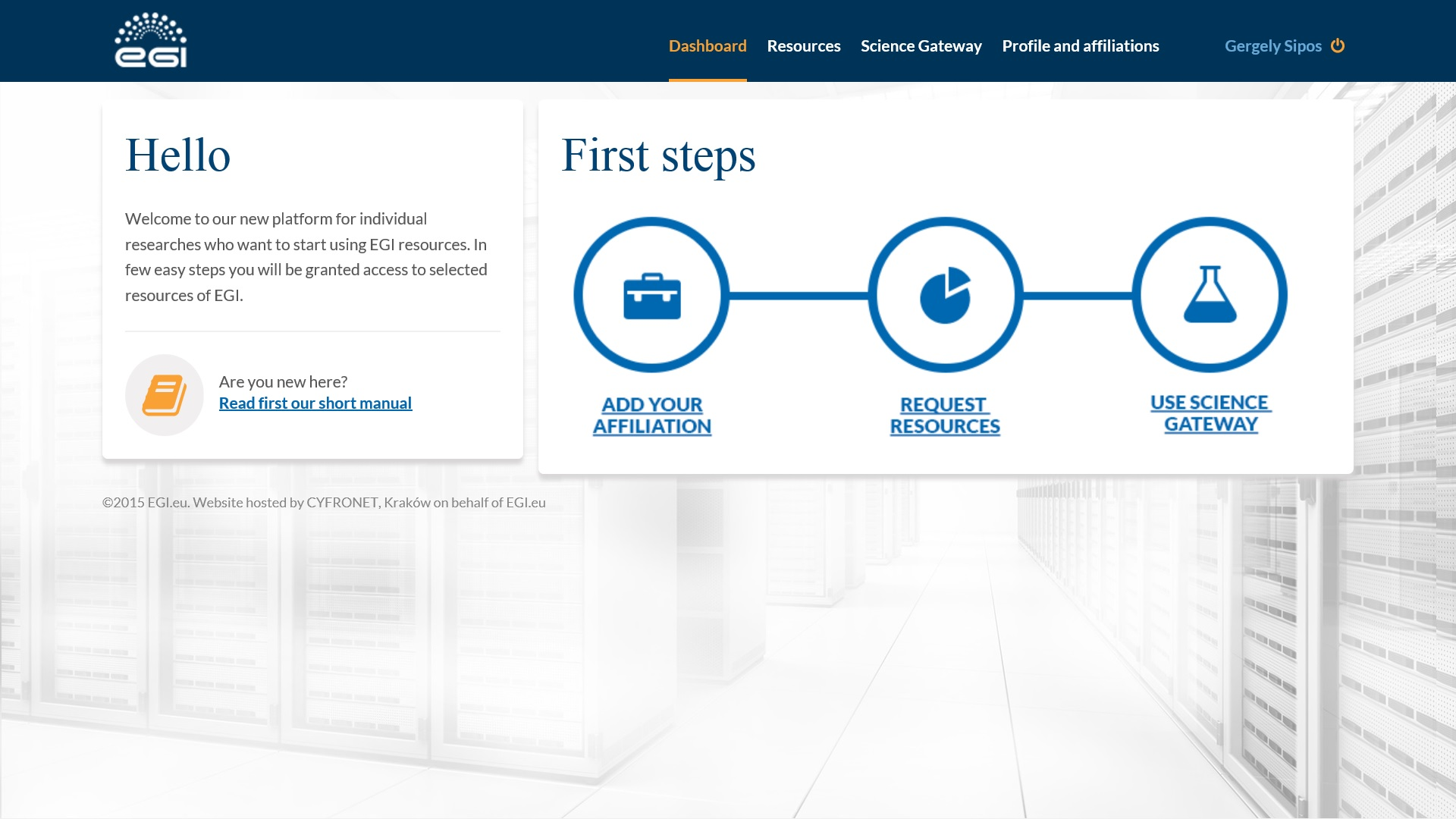 Step 1: Add affiliation
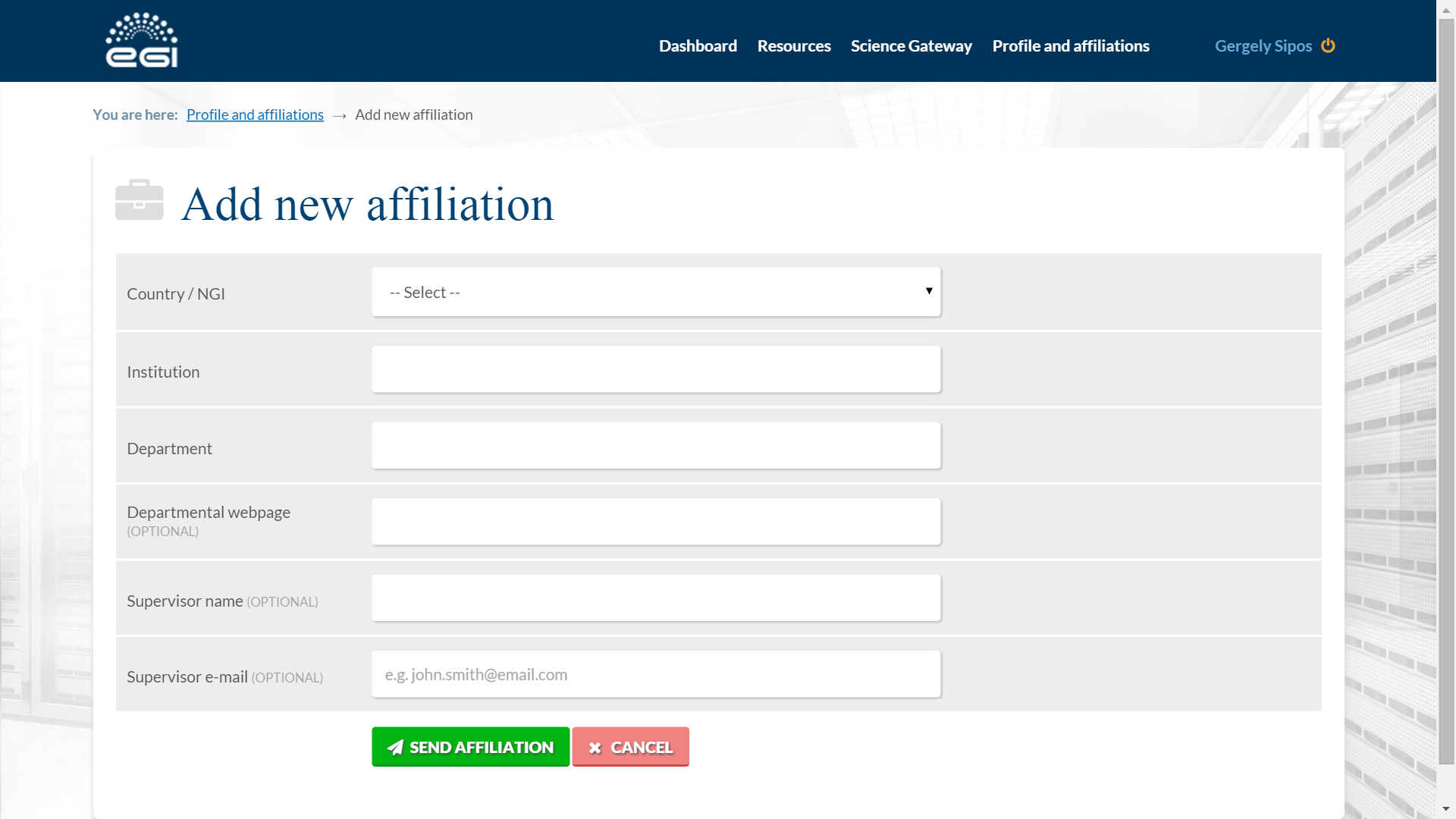 Step 1: Add affiliation
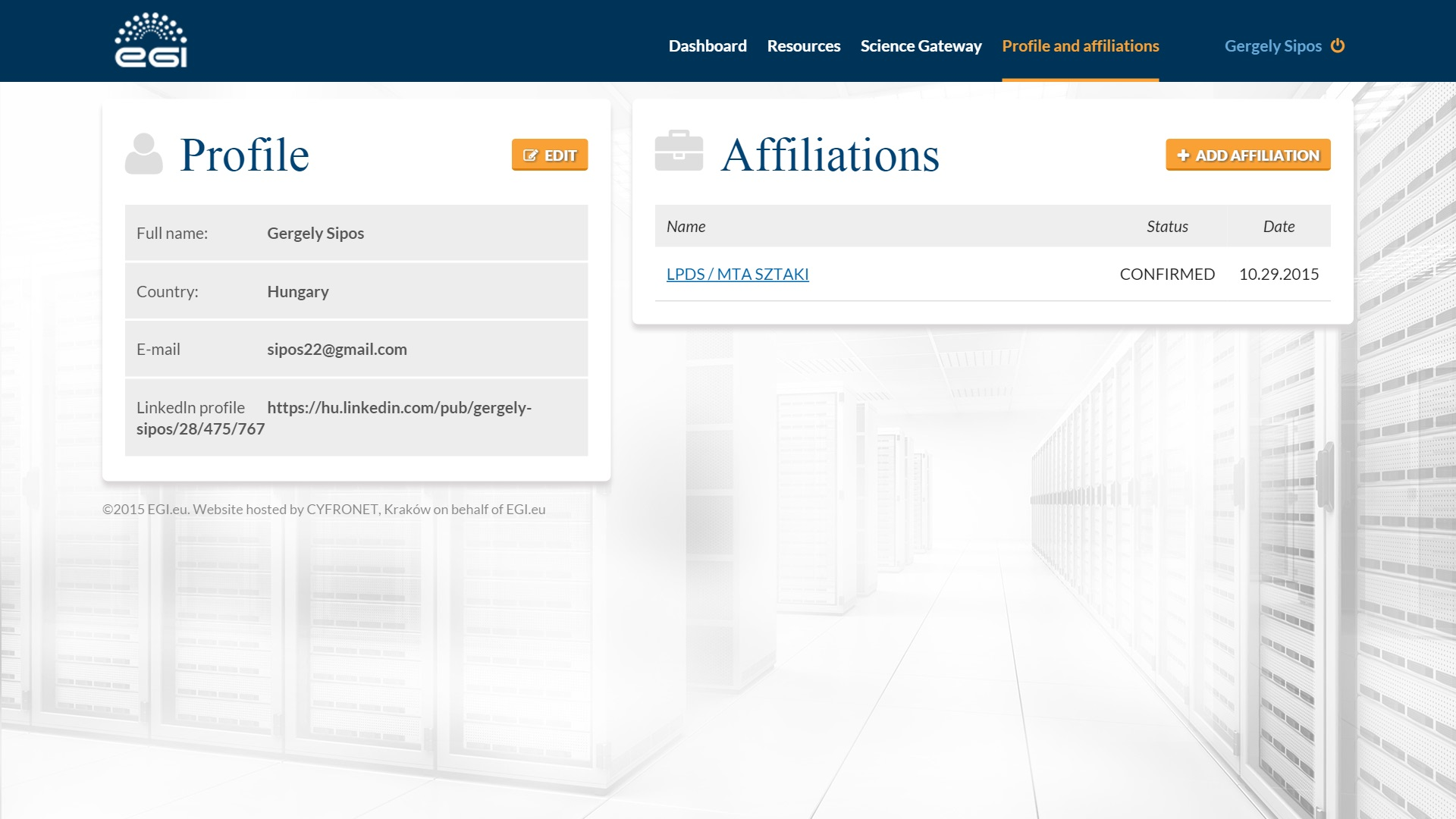 Step 2: Request resources
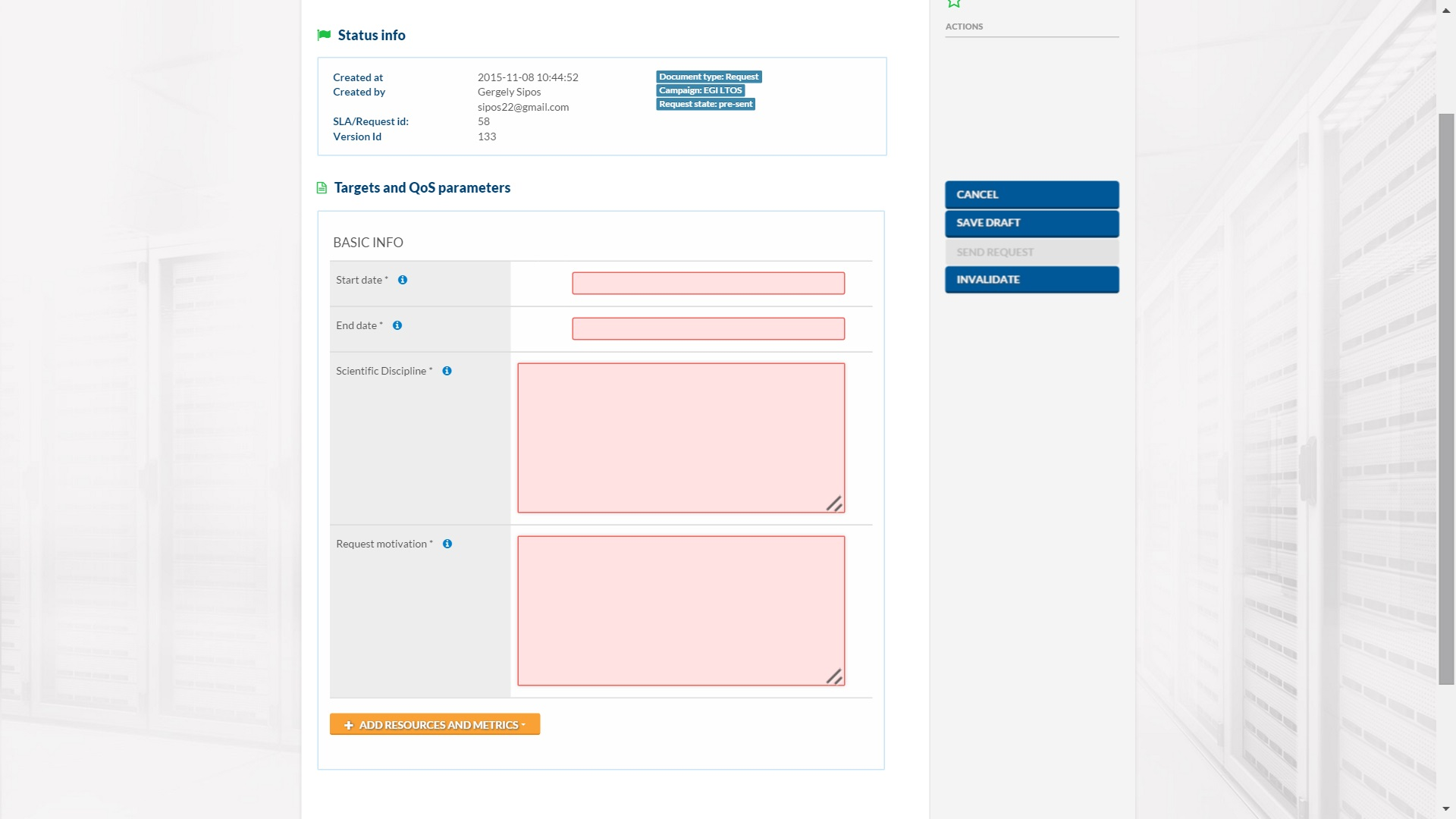 Step 2: Request accepted
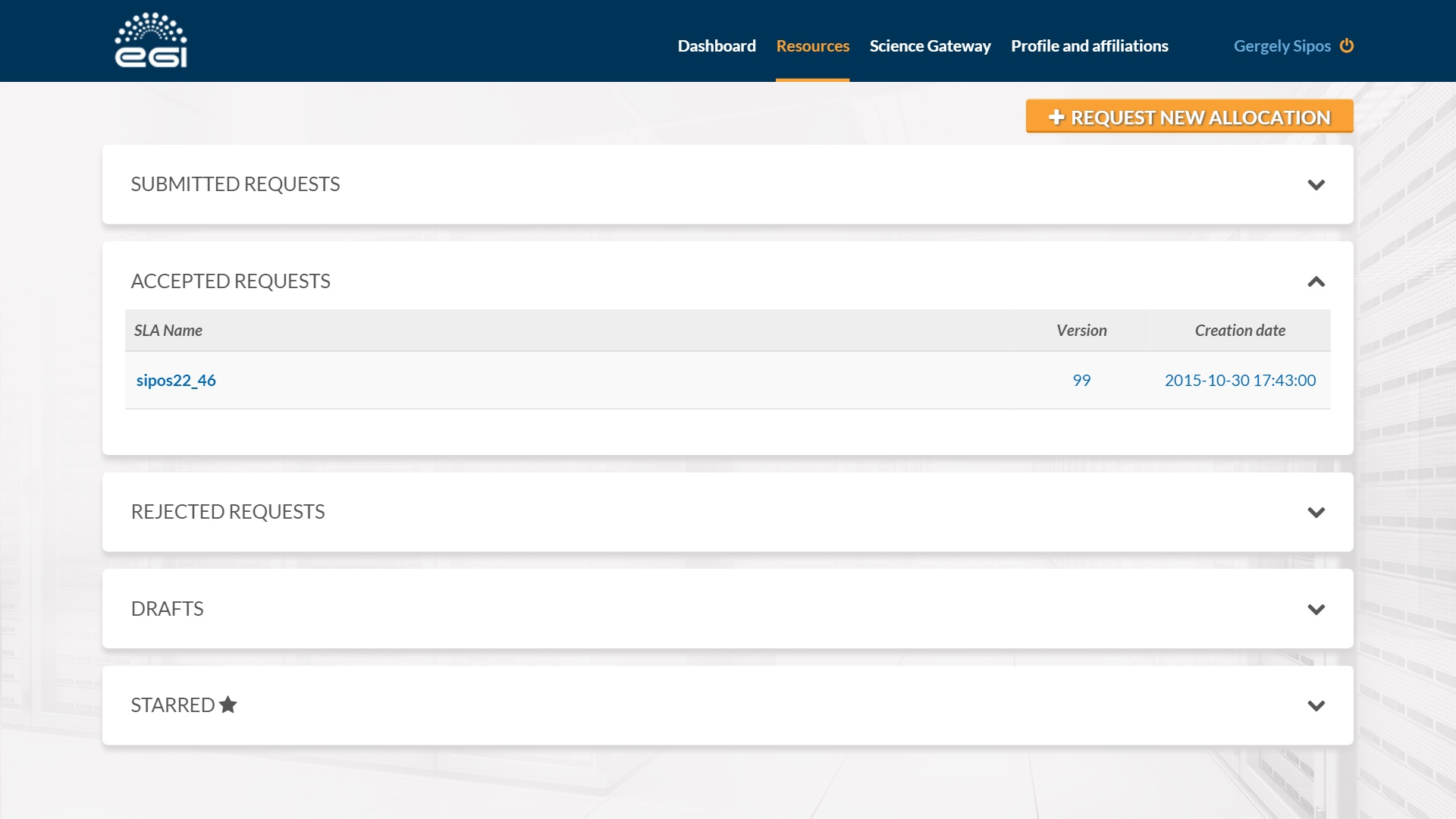 Step 2: Details of accepted request
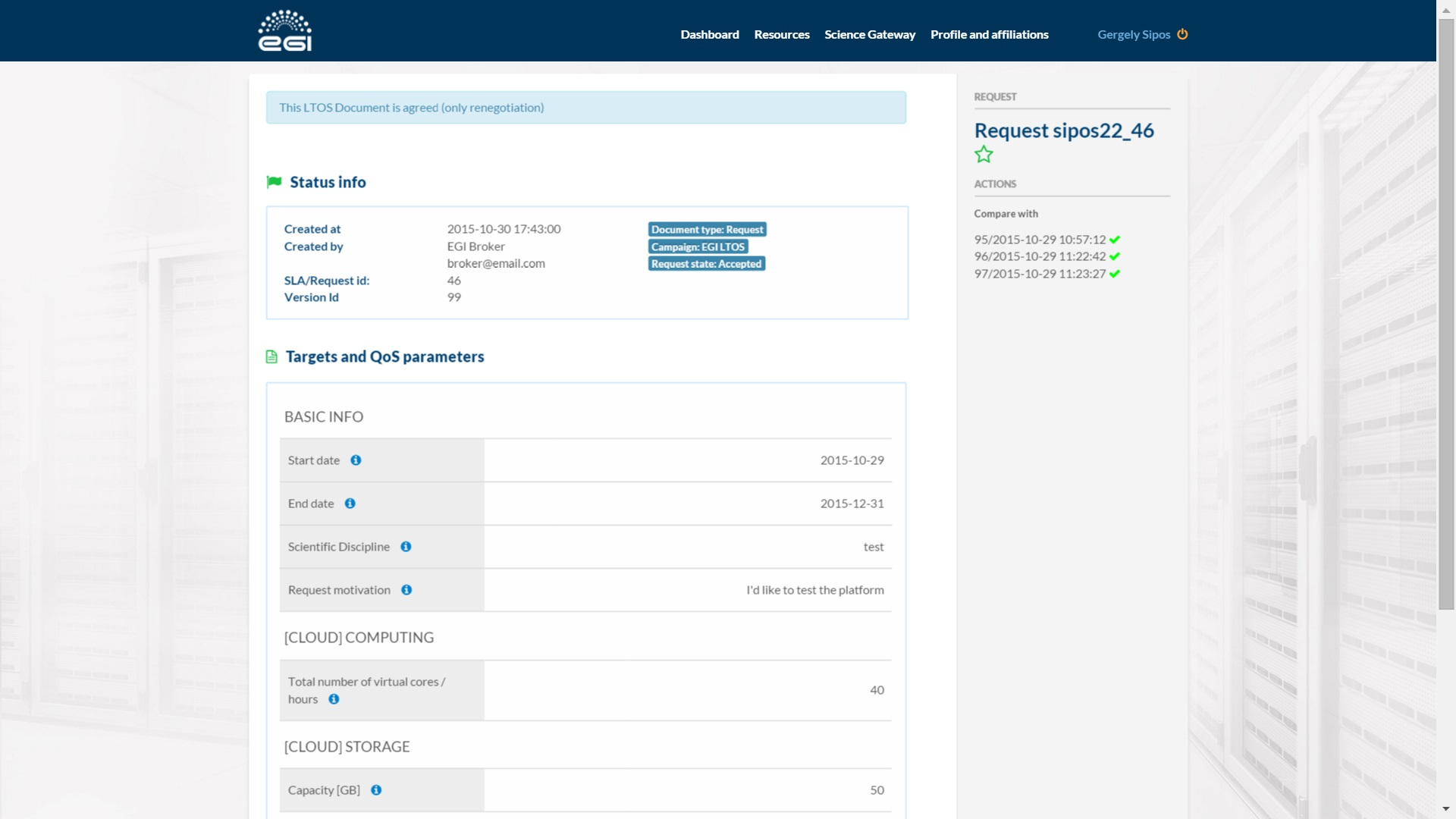 Step 3: Access resources
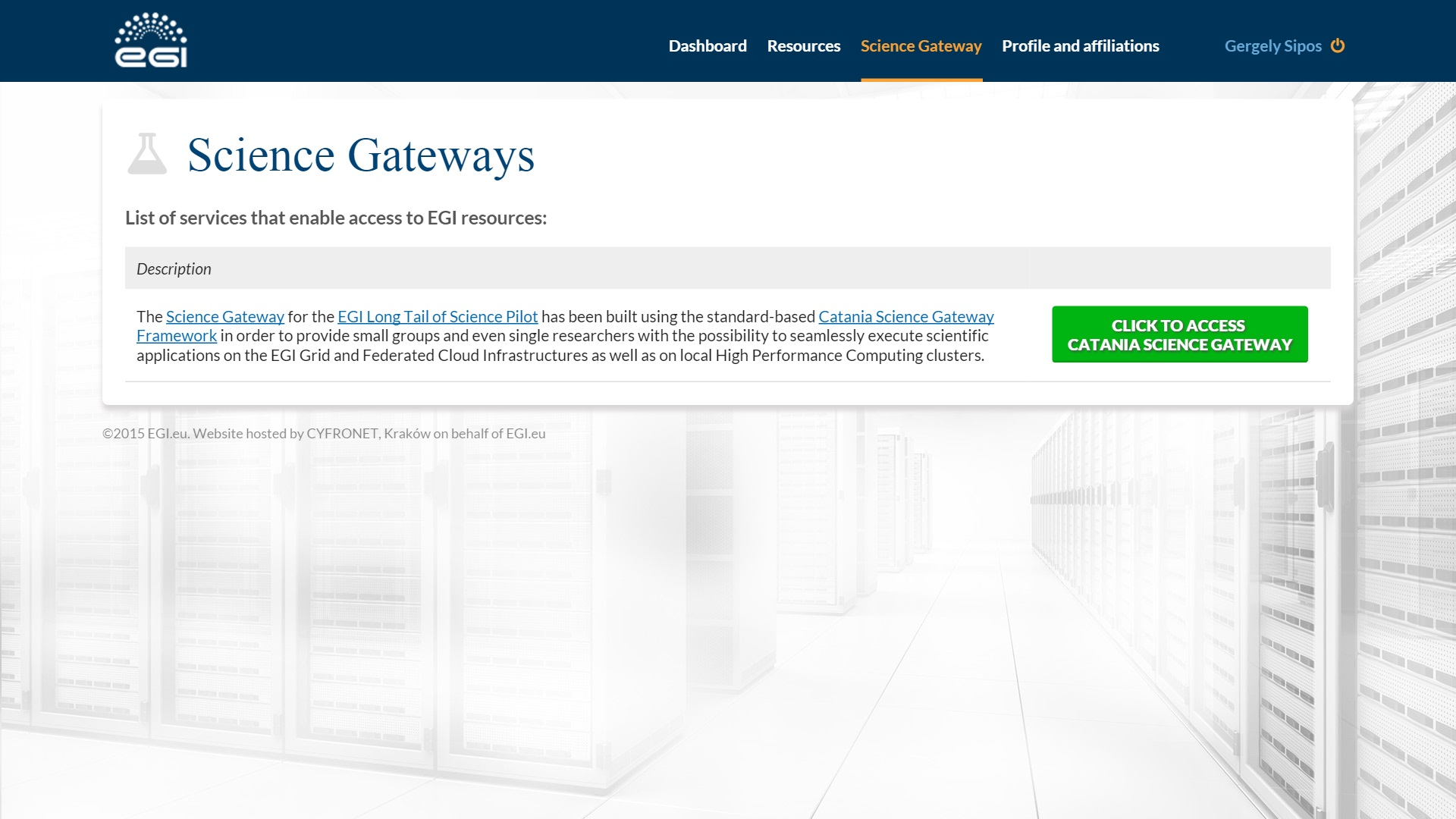 Step 3: Access resources
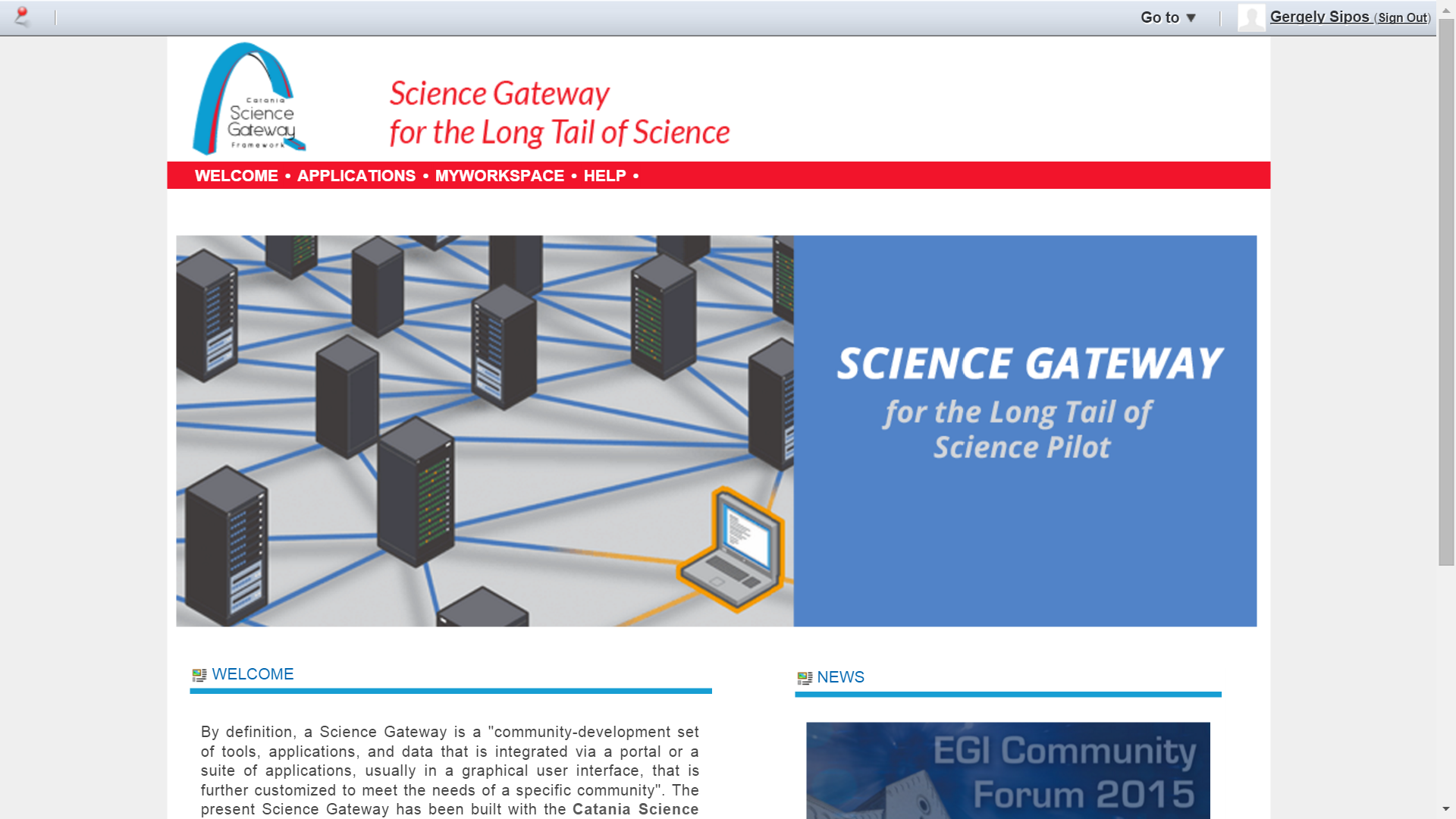 Services integrated so far…
Ongoing integration:
CYFRONET (HTC site), WS-PGRADE (gateway)
Expressed interest to integrate:
NGI-BE (HTC site), INFN Bari (cloud site), NGI-PT (site)
Disaster Mitigation CC (gateways), DIRAC (gateway), CosQosGrid (gateway)
Guide for users and providers: https://wiki.egi.eu/wiki/Long-tail_of_science
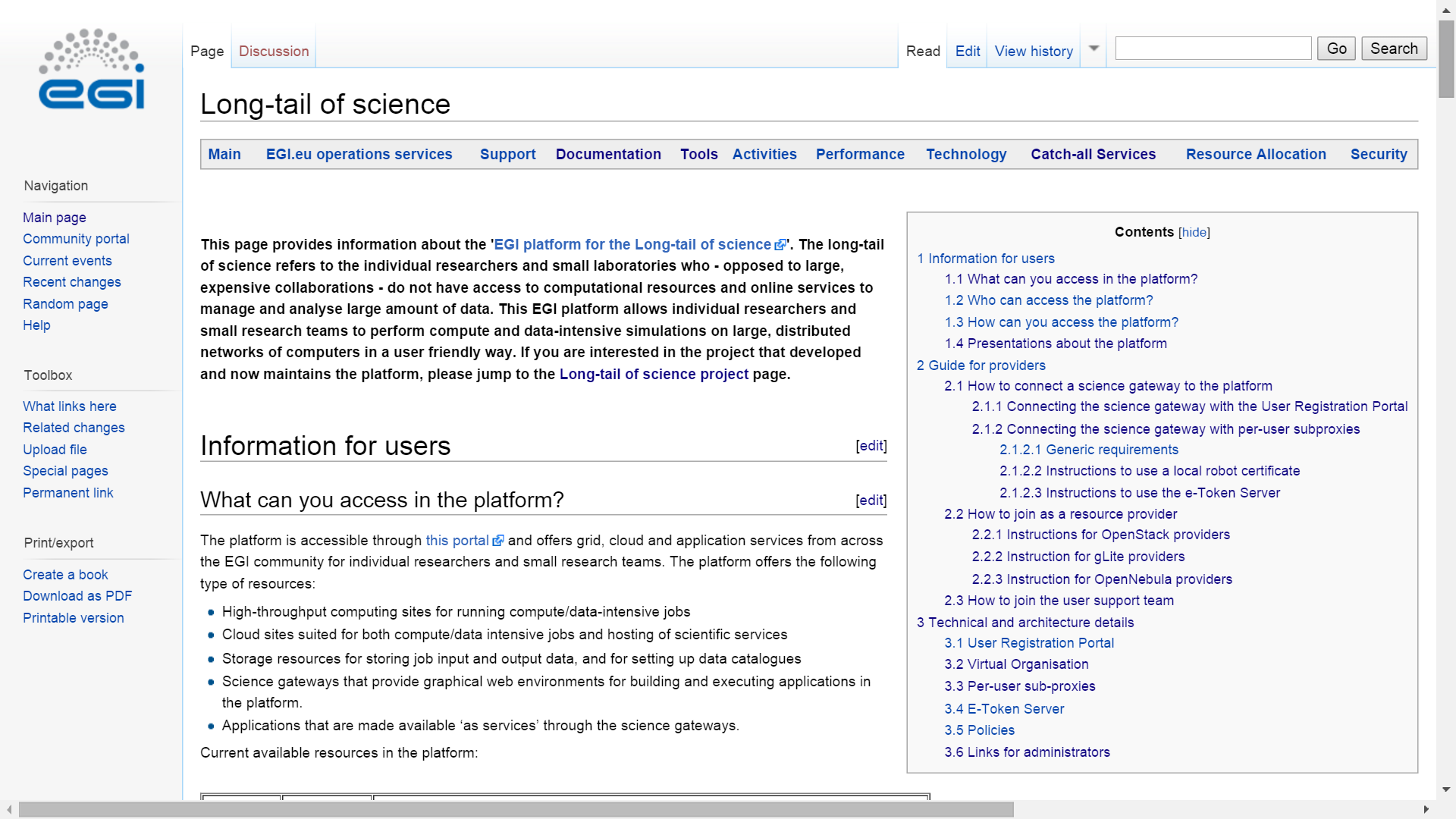 Security considerations
Platform AUP
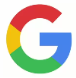 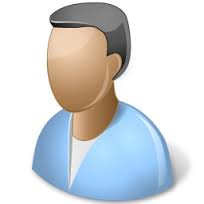 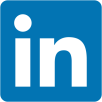 User
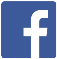 User Management Portal
www
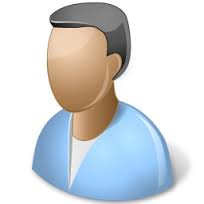 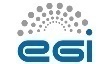 User DB
Support team
Local robot OR hosted by INFN eToken server
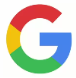 UserID (String)
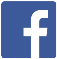 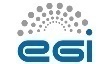 Science gateway
PUSP
Robot certificate (with ID)
Able to track backusage to the person
Gateway AUP
PUSP = Per-user subproxy
VO Security Policy
RobotID
UserID
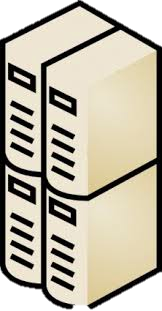 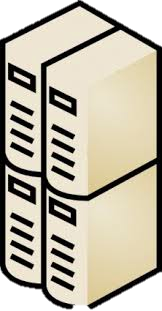 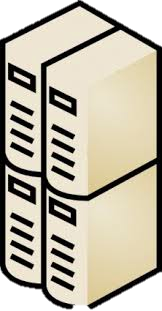 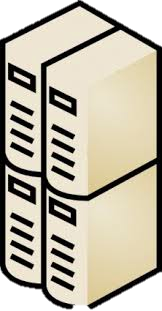 EGI Accounting DB
VO